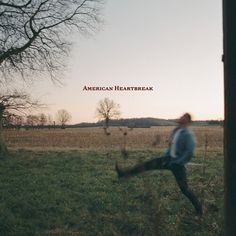 Zach Bryan
Sun to me
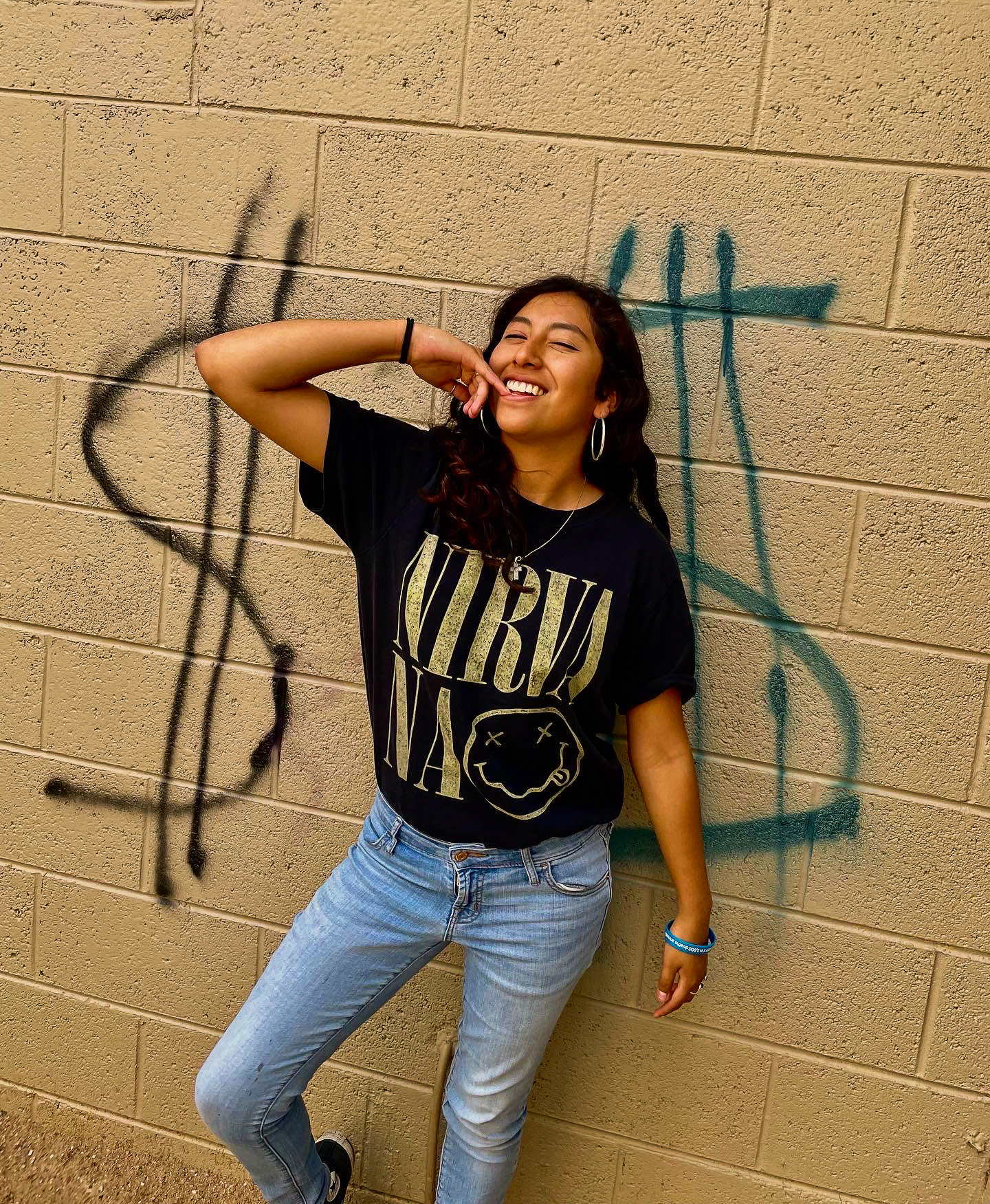 But I've been livin', waitin' on the day
That the good Lord willin', send you out my way
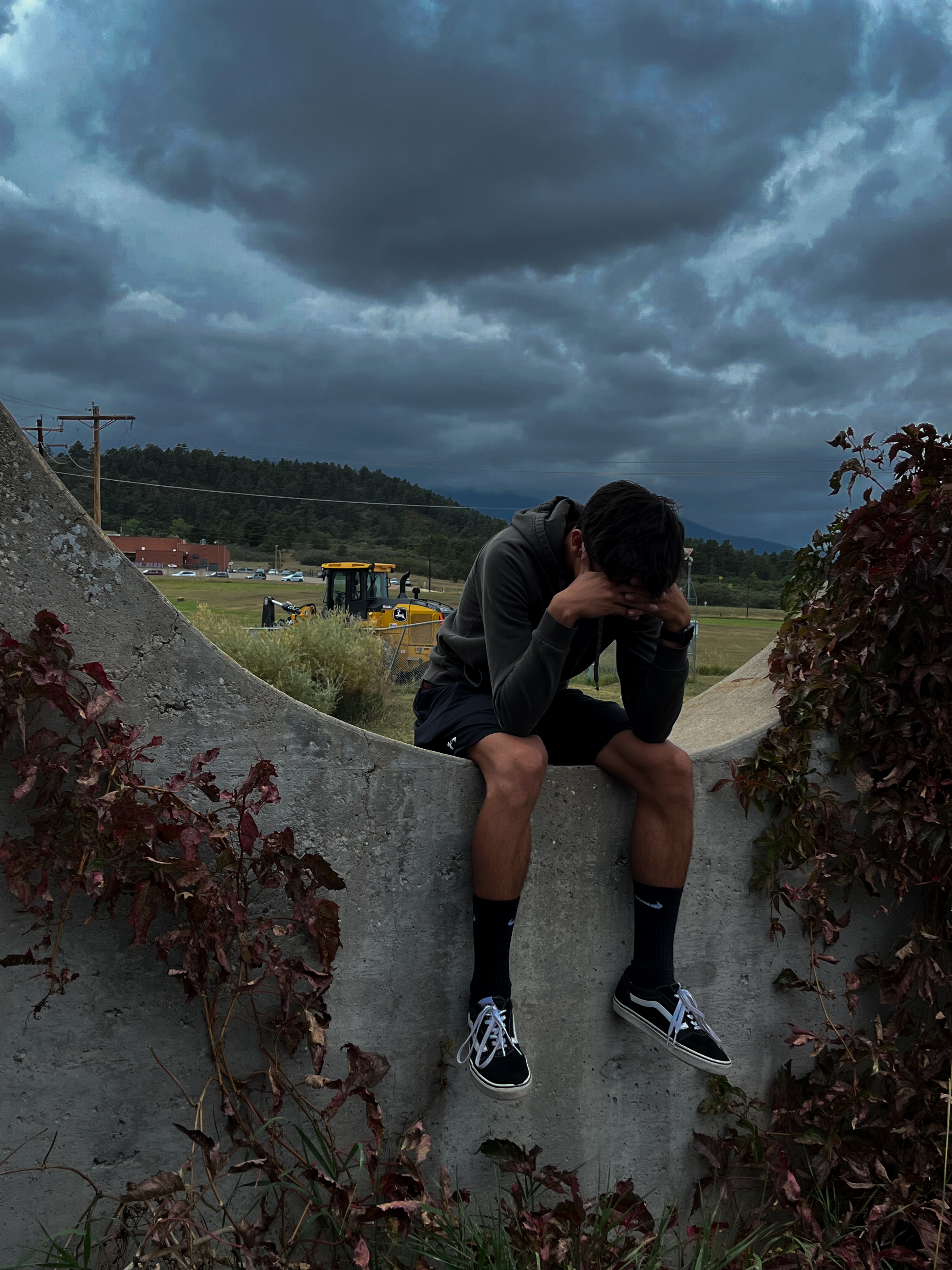 I've seen hard timеs, bad luck, all that in-between
Sweetest of the sunflowеrs
yeah, you're the sun to me